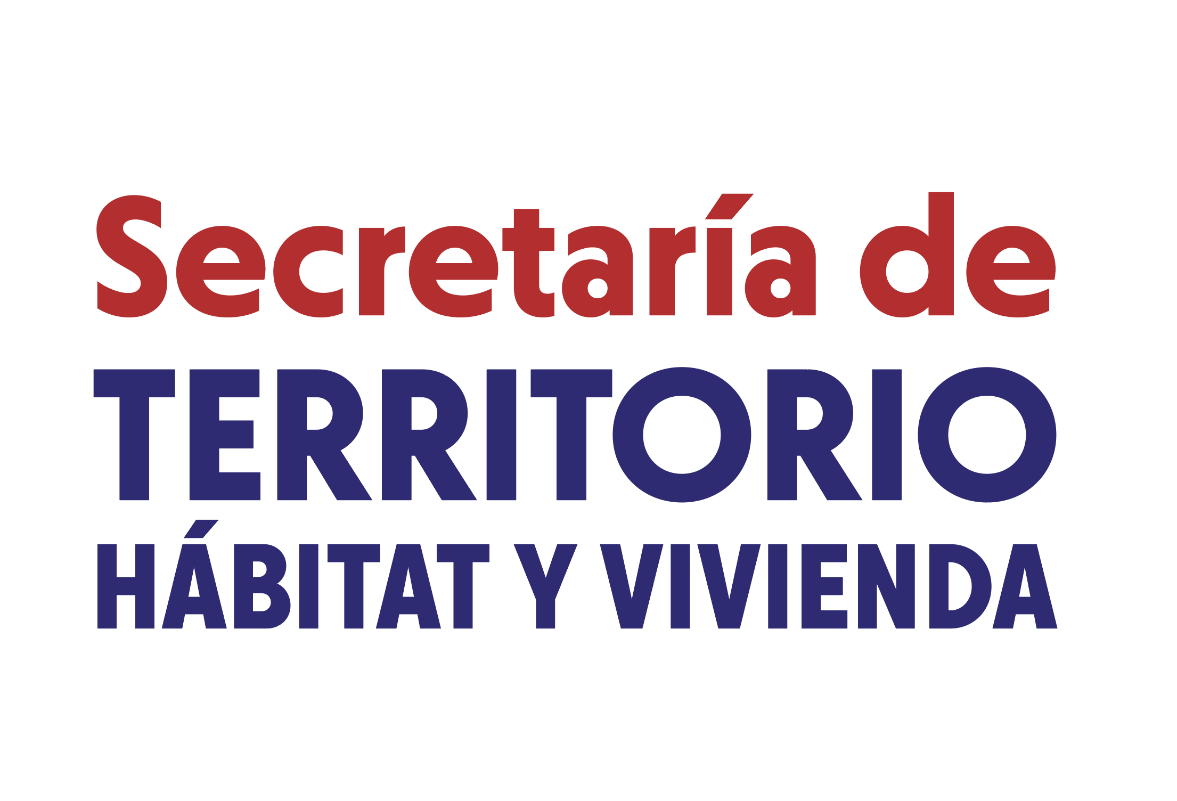 PROYECTO DE ORDENANZA QUE SUSTITUYE EL LIBRO IV.I 
DEL RÉGIMEN ADMINISTRATIVO DEL SUELO
DEL DISTRITO METROPOLITANO DE QUITO
1
ANTECEDENTES
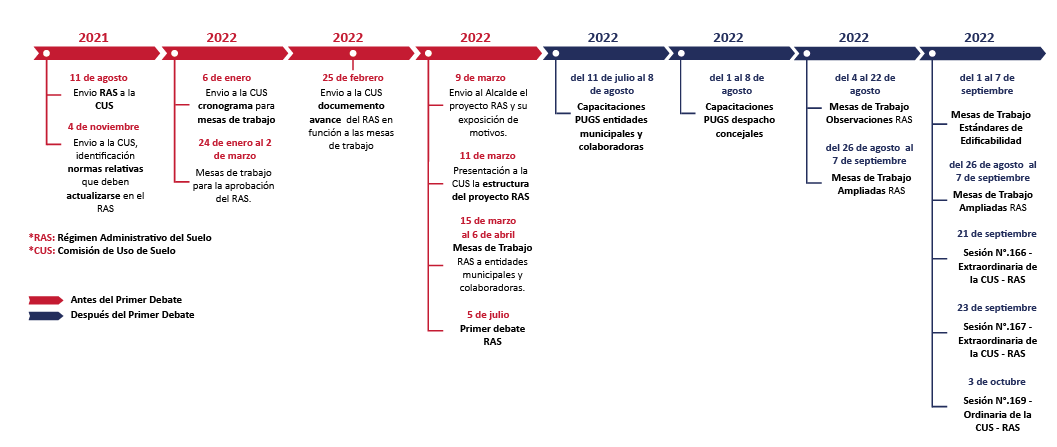 MESAS DE TRABAJO
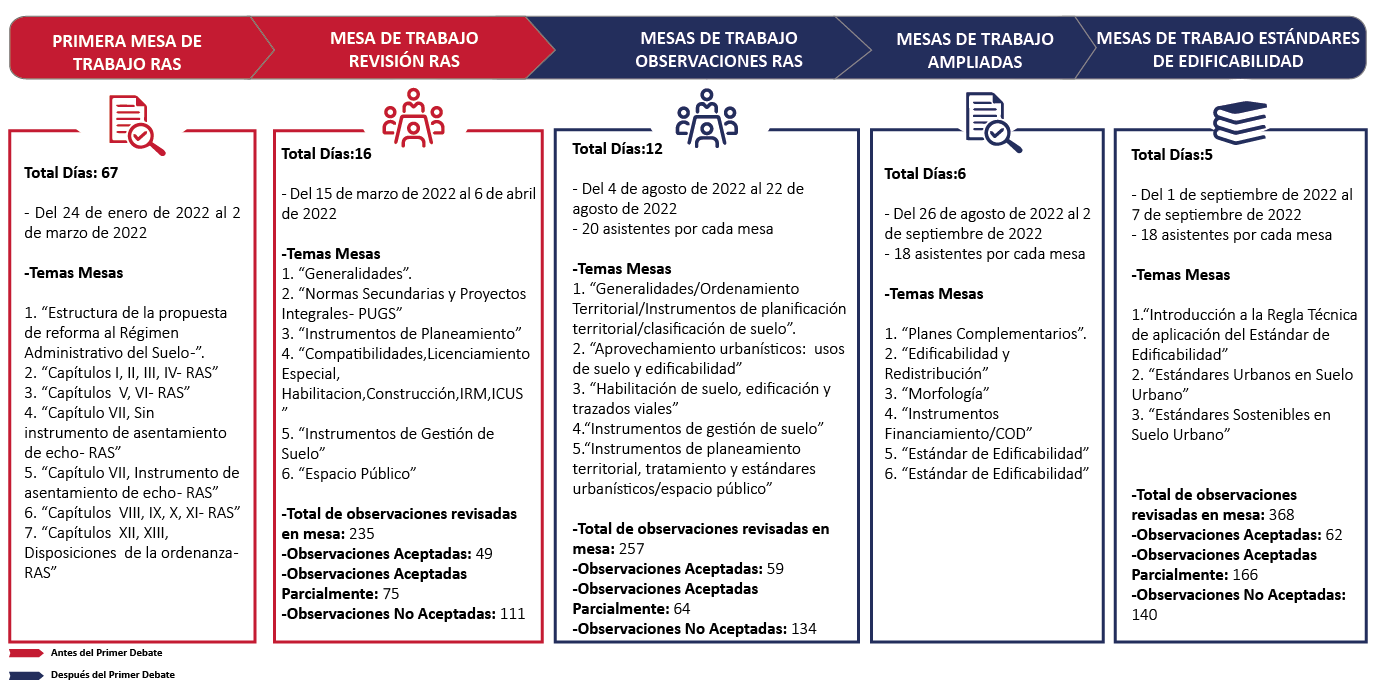 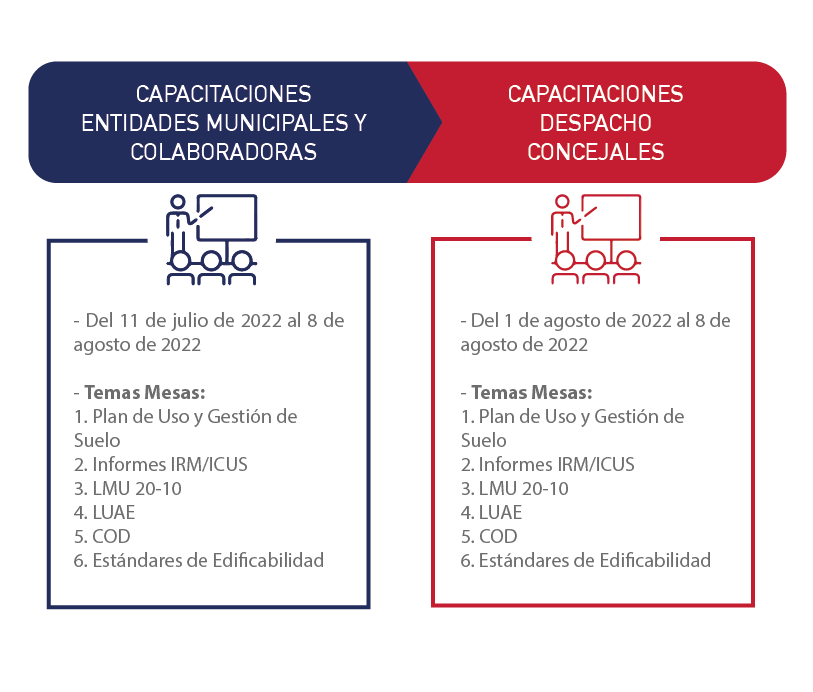 CAPACITACIONES
IMPORTANCIA RÉGIMEN ADMINISTRATIVO DEL SUELO
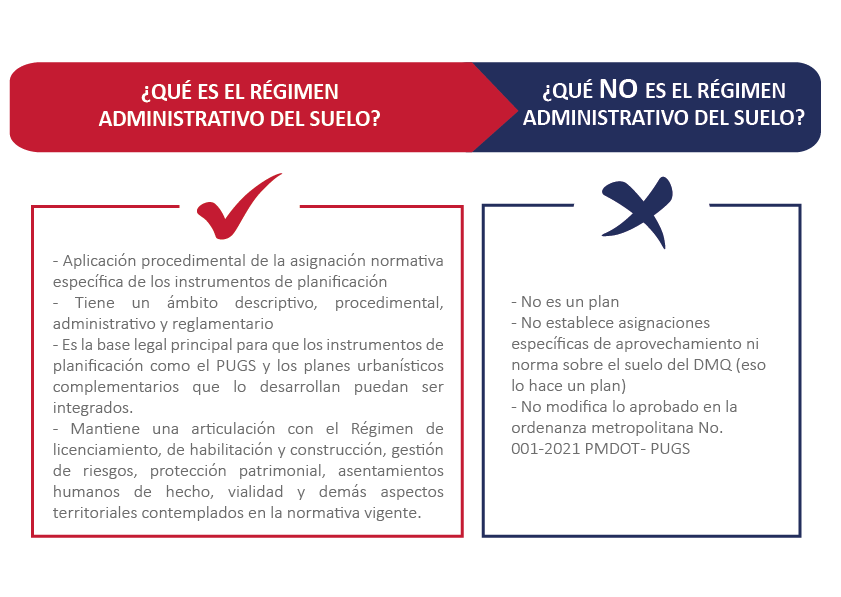 Tiene como objeto establecer el marco normativo urbanístico y legal del Distrito Metropolitano de Quito, es decir, establece los conceptos y herramientas para la aplicación de la normativa urbanística en los procesos de planificación dentro del DMQ (PUGS, planes complementarios y otros instrumentos establecidos en la normativa local).
MARCO JURÍDICO DE LA PLANIFICACIÓN TERRITORIAL Y GESTIÓN DEL SUELO
Constitución de la República del Ecuador
Tratados y convenios internacionales
Ley Orgánica de Ordenamiento Territorial Uso y Gestión del Suelo
Ley Orgánica de Tierras Rurales y Territorios Ancestrales
Código Orgánico de Planificación y Finanzas Publicas
Código Orgánico de Organización Territorial, Autonomía y Descentralización
Régimen Administrativo del Suelo
Plan de Uso y Gestión del Suelo
Resoluciones del Consejo de Uso y Gestión del Suelo
Flujos Procedimentales
MARCO JURÍDICO DE LA PLANIFICACIÓN TERRITORIAL Y GESTIÓN DEL SUELO
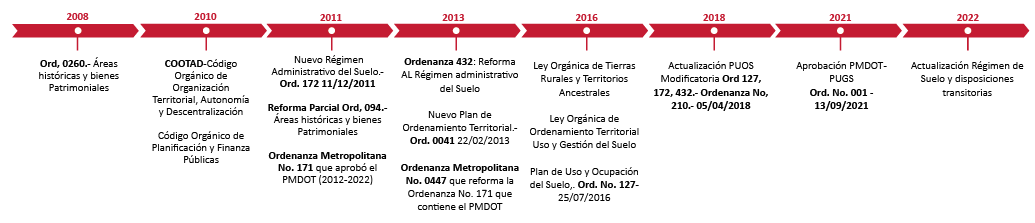 ESTRUCTURA RÉGIMEN ADMINISTRATIVO DEL SUELO
ABSOLUCIÓN DE CONSULTAS
PROTECCIÓN A LAS AUTORIZACIONES
PLANES URBANÍSTICOS COMPLEMENTARIOS
ÁMBITO DE APLICACIÓN DE LOS PLANES PARCIALES
RESPONSABILIDADES DE LOS ÓRGANOS METROPOLITANOS PARA LA ELABORACIÓN DE PLANES URBANÍSTICOS COMPLEMENTARIOS
EDIFICABILIDAD
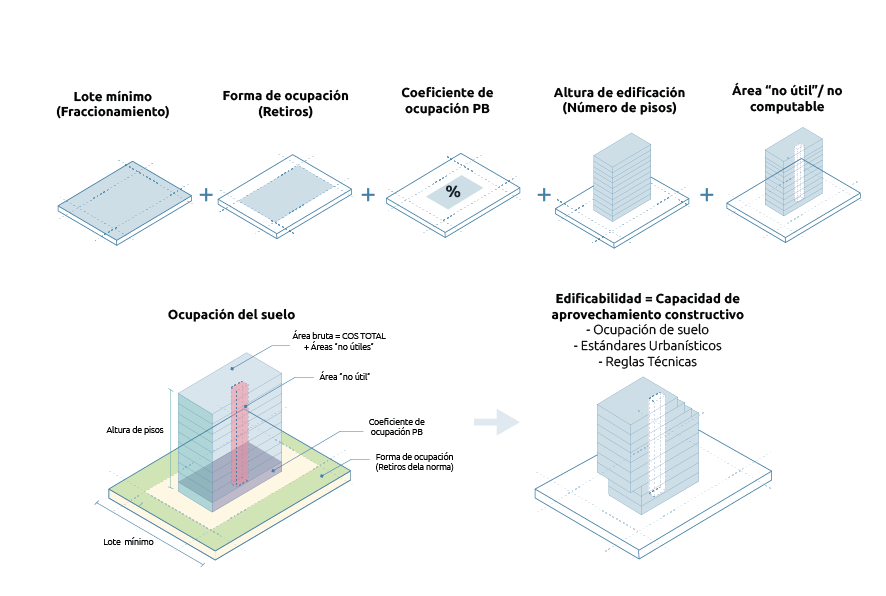 REGULARIZACIÓN PRIORITARIA DE ASENTAMIENTOS HUMANOS DE HECHO
UERB / CONCEJO METROPOLITANO
ADMINISTRADOS / UERB
DMGR / STHV
EMPRESAS PRES. SERV / REG. PROP. / AZ
DMC / REG. PROP. / ADMINISTRADO
ACTORES
UERB
1
2
3
4
5
IDENTIFICACIÓN DE ASENTAMIENTOS HUMANOS DMQ
DECLARATORIA DE REGULARIZACIÓN PRIORITARIA
PLAN PARCIAL DE REGULARIZACIÓN
TITULARIZACIÓN
EJECUCIÓN DE OBRAS
LOOTUGS
Artículo 32. Planes parciales.- (…) Los programas para la regularización prioritaria de los asentamientos humanos de hecho con capacidad de integración urbana, los programas para la relocalización de asentamientos humanos en zonas de riesgo no mitigable y los casos definidos como obligatorios serán regulados mediante plan parcial.
Regularización de asentamientos humanos de hecho declarados de regularización prioritaria
Proceso de titularización
Identificación georreferenciada
Diagnóstico Integral
Ejecución de cargas locales
Iniciativa pública - Iniciativa de parte
Capacidad de integración urbana
Escrituración
Levantamiento de hipoteca
Financiamiento público, privado y compartido
Inscripción de escritura e hipoteca
Áreas naturales protegidas y riesgos
Identificación de beneficiarios
PROPUESTA RÉGIMEN ADMINISTRATIVO DEL SUELO
Plan parcial de regularización prioritaria.- El plan parcial de regularización prioritaria determina los procedimientos de regularización de asentamientos humanos de hecho y consolidados, define la norma urbanística, la aplicación de instrumentos de gestión del suelo y el modelo de gestión del plan parcial.
CESIÓN DE ÁREAS VERDES Y COMUNITARIAS
URBANIZACIONES
ESPACIO PÚBLICO
INSTRUMENTO DE GESTIÓN Y REGULACIÓN
El Código Municipal actualmente carece de normativa integral que defina y regule el espacio público.  Existe normativa dispersa respecto a este tema en diferentes capítulos del Código vigente.

Para la adecuada planificación, gestión y regulación del espacio público se determinan las bases conceptuales, su categorización, las directrices mínimas para la actualización, desarrollo y articulación de instrumentos relacionados con el espacio público, los estándares y normativa técnica respecto del Espacio Público.
PLAN MAESTRO
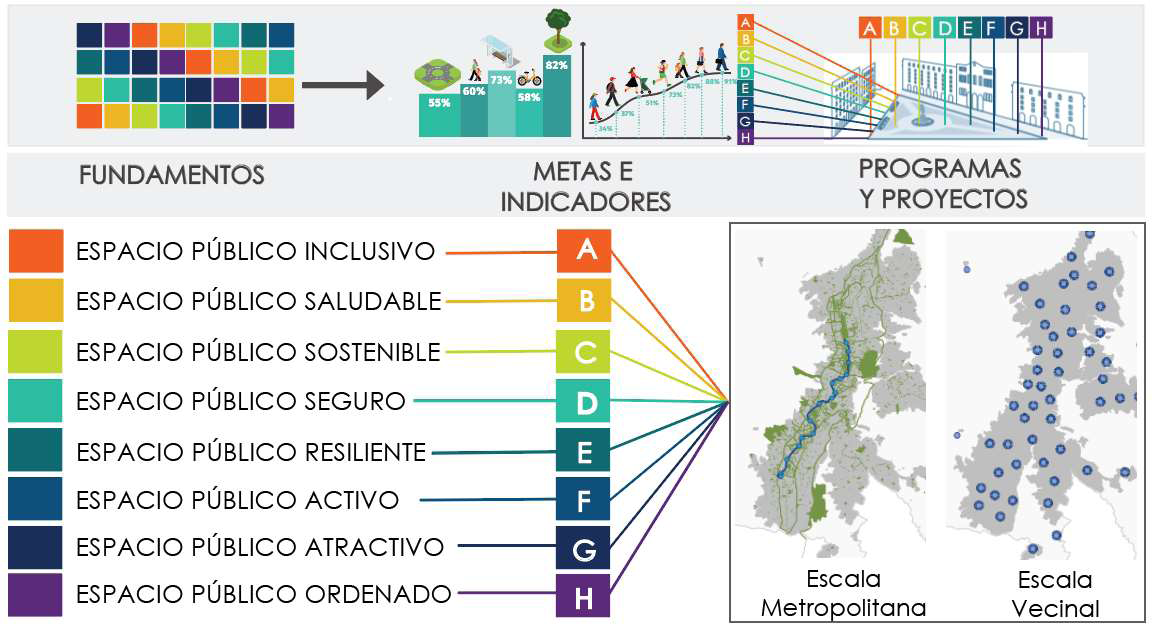 Esquema de categorización del Sistema de Espacio Público
INFRAESTRUCTURA
PROPUESTA ORDENANZA- VIALIDAD
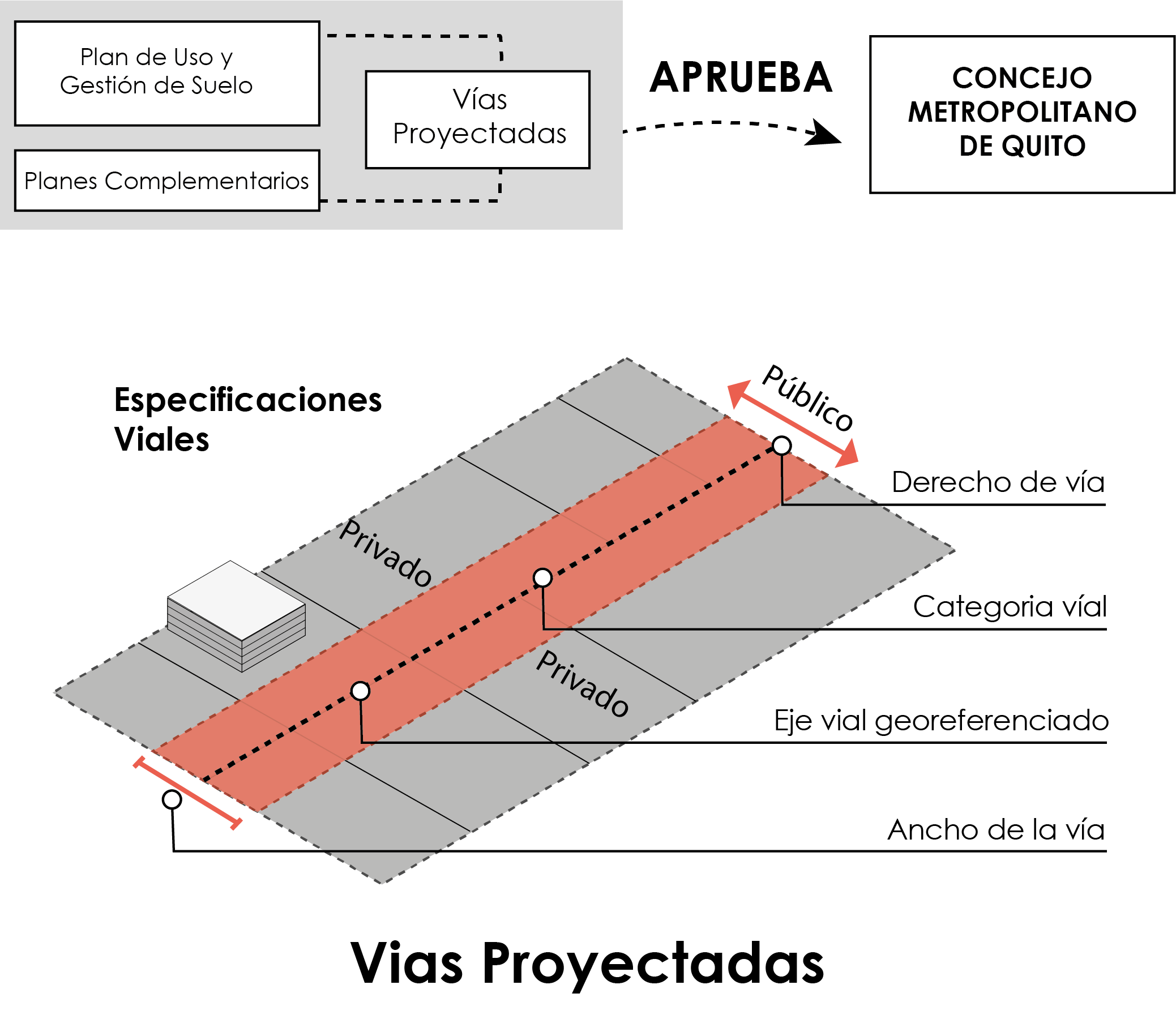 PROPUESTA ORDENANZA- VIALIDAD
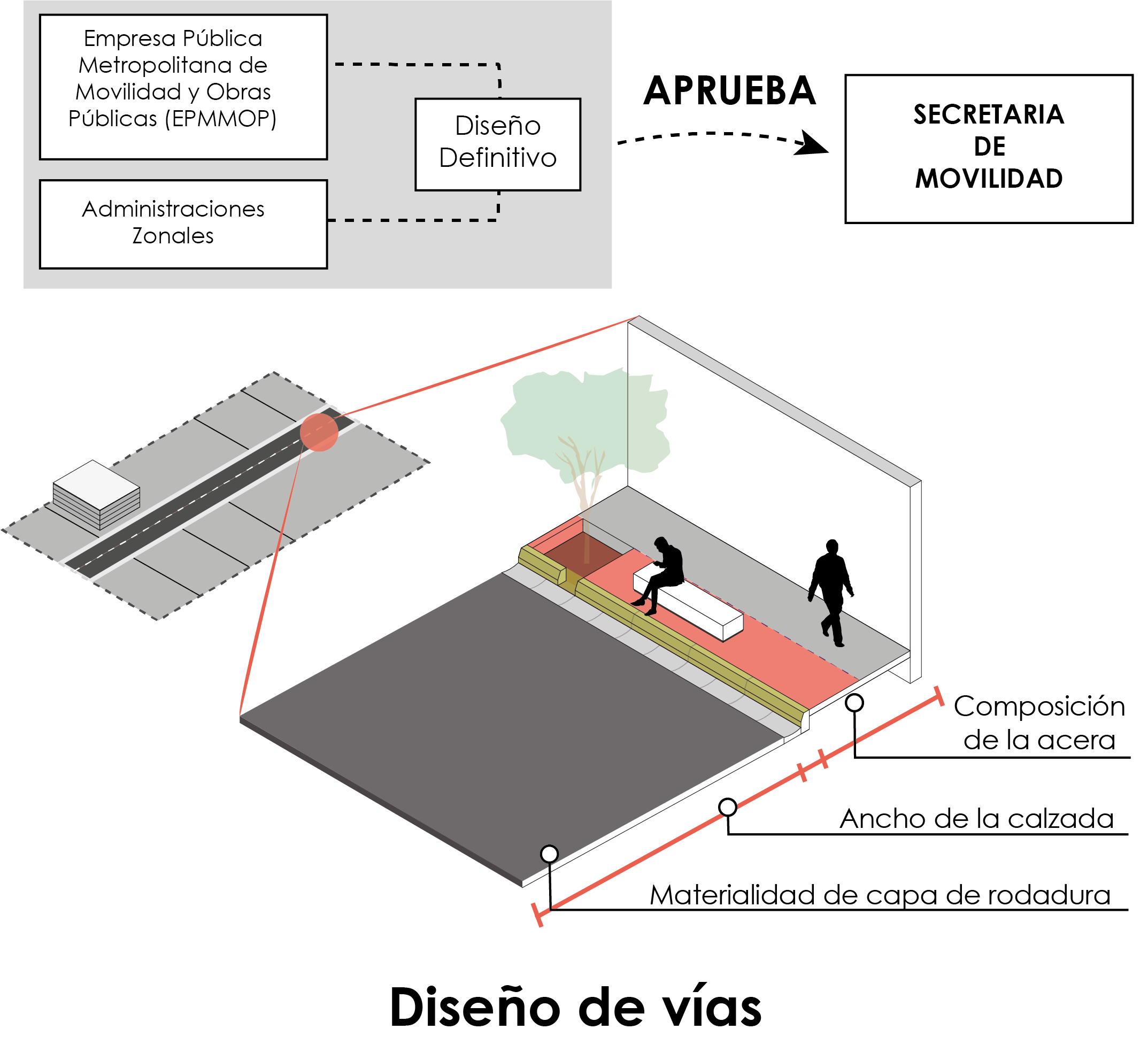 ESTÁNDARES URBANÍSTICOS
CONCESIÓN ONEROSA DE DERECHOS
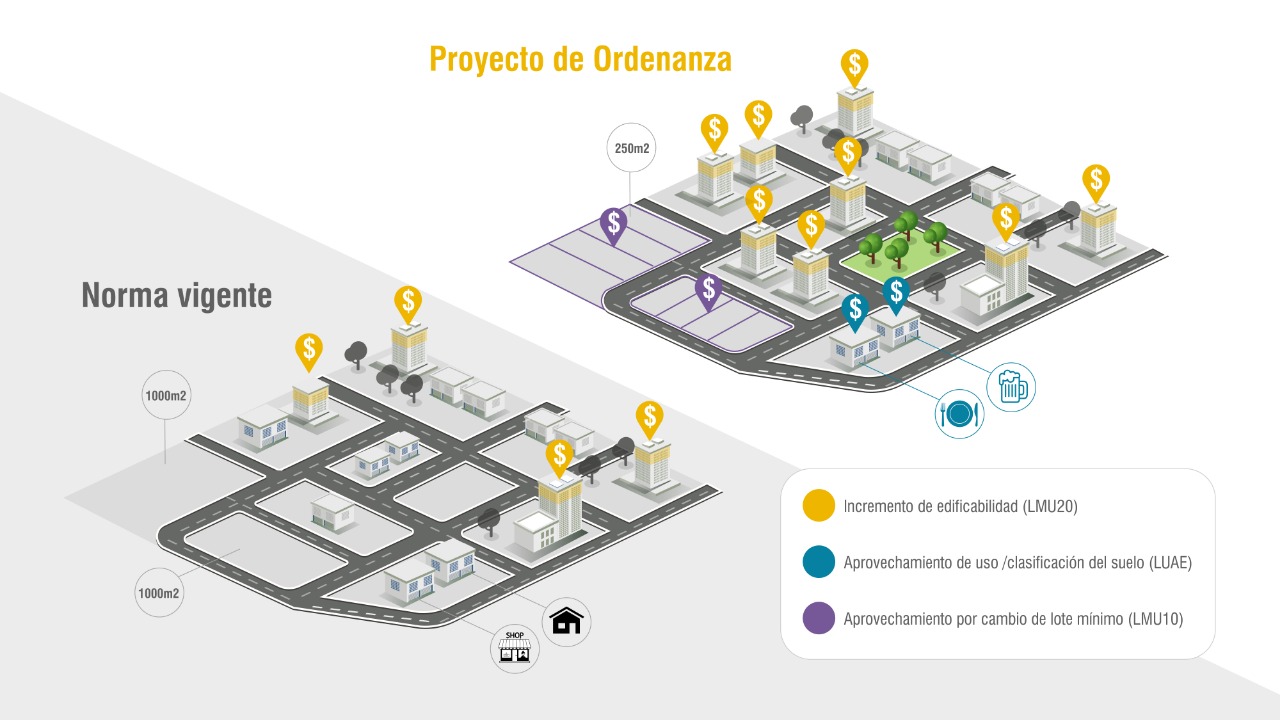 CONCESIÓN ONEROSA DE DERECHOS
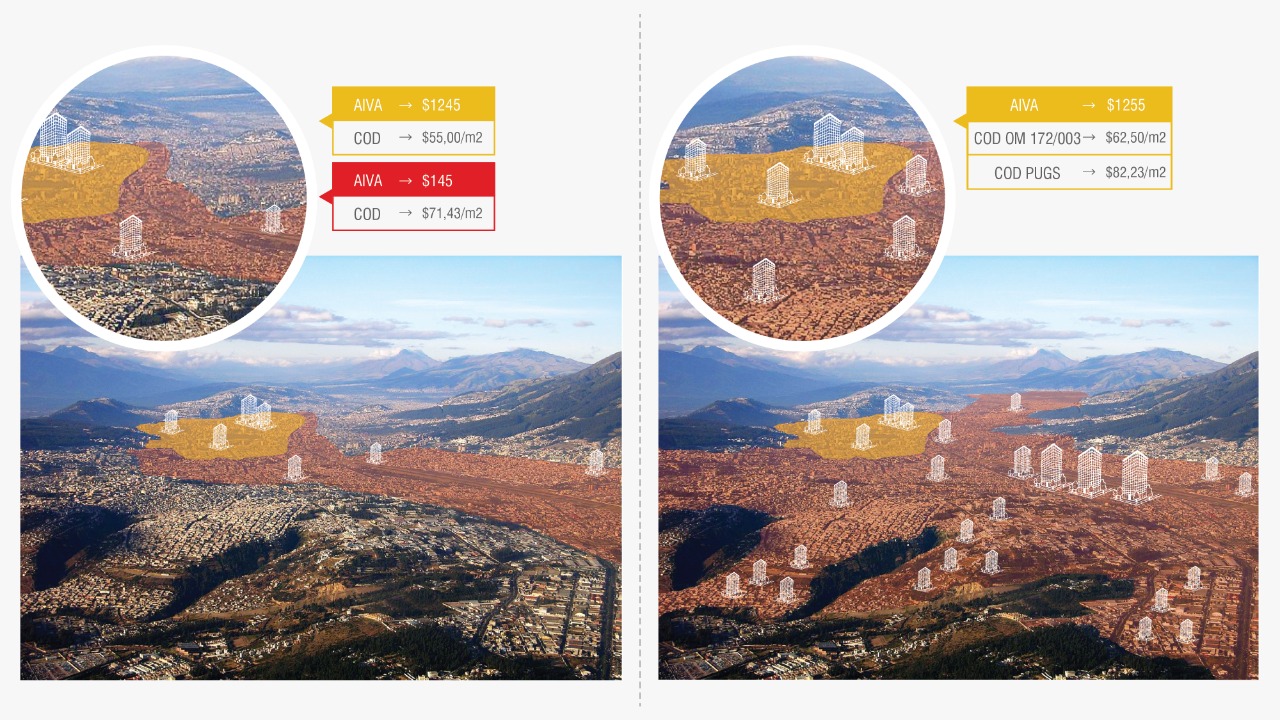 EXONERACIÓN  DE LA CONCESIÓN ONEROSA DE DERECHOS 
POR VIVIENDA DE INTERÉS SOCIAL
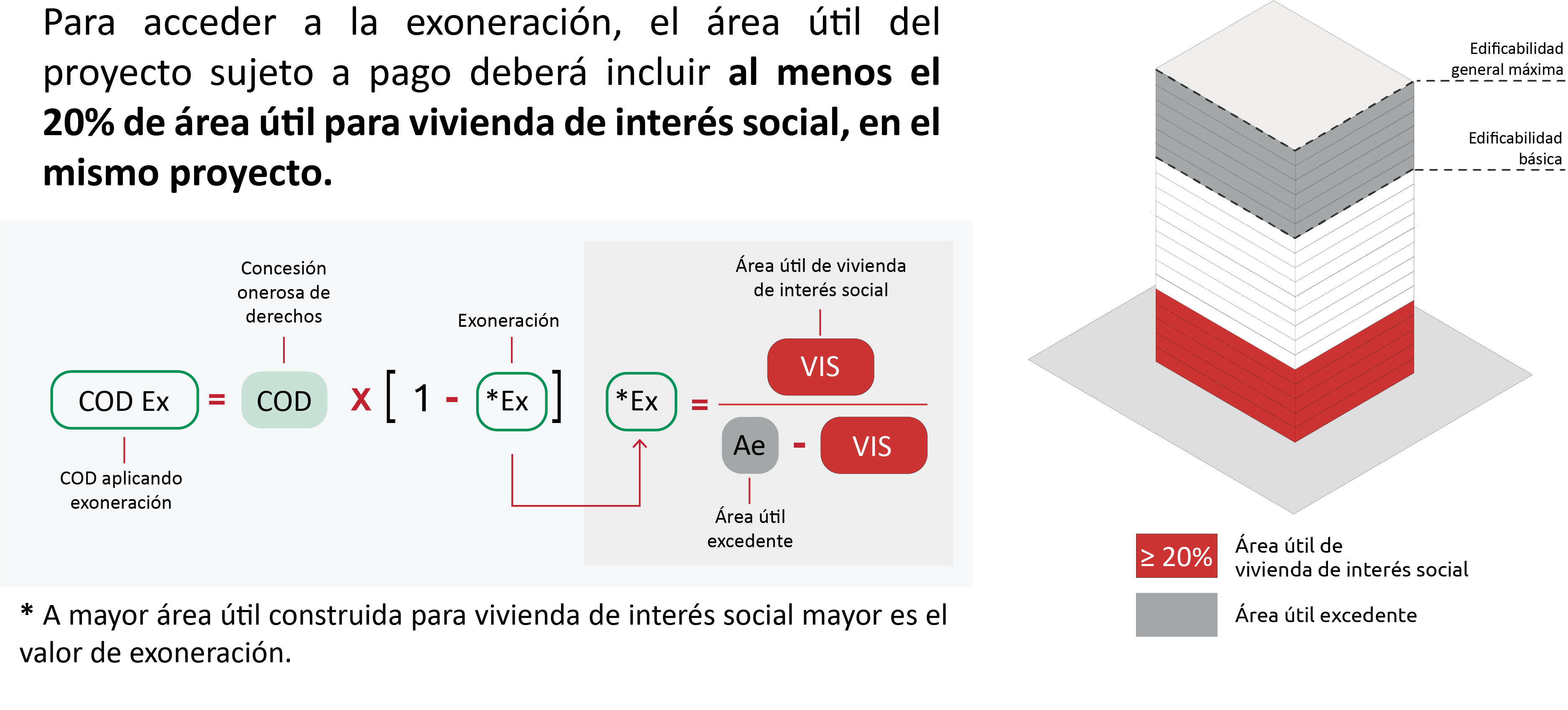 ANEXO N°. 4
GRACIAS 

SECRETARÍA DE TERRITORIO, HÁBITAT Y VIVIENDA